SISTEMA DE MONITORAMENTO DE CURSOS HÍDRICOS
ITABIRITO/MG
FILIPE DELABRIDA, Coordenador da Defesa Civil
Contexto local
A cidade de Itabirito vem enfrentando problemas nos períodos chuvosos ao longo de sua história. 
O ano de 2022 foi marcado pela pior inundação já registrada no município, onde o Rio Itabirito ultrapassou 7 metros do seu nível natural.
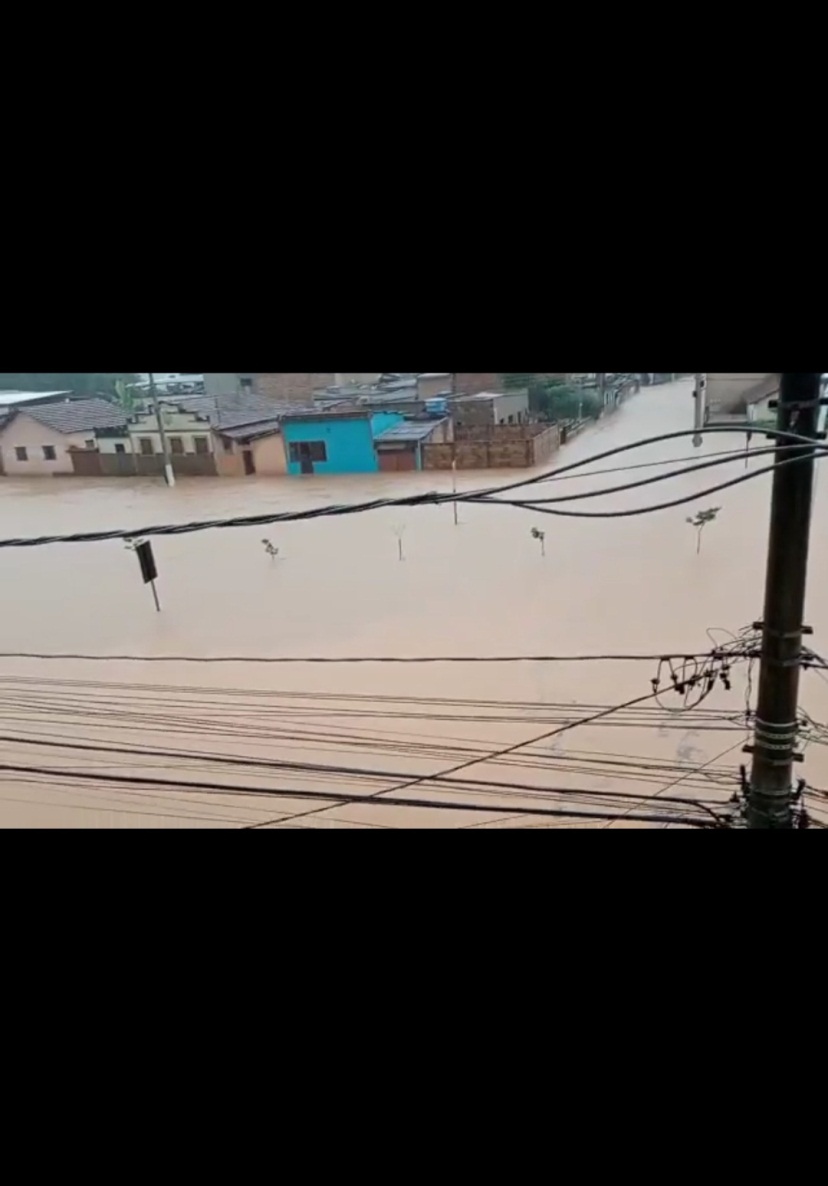 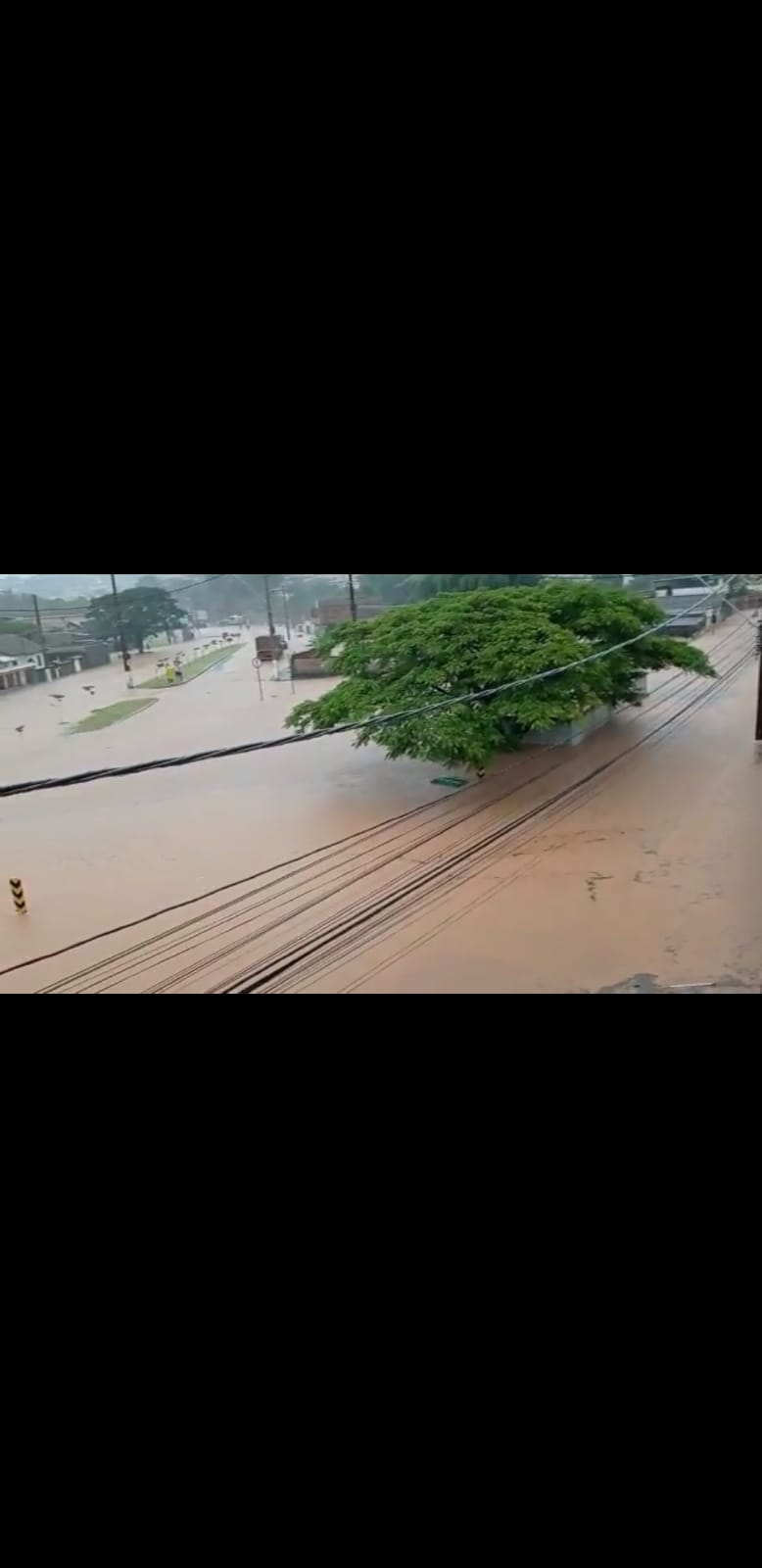 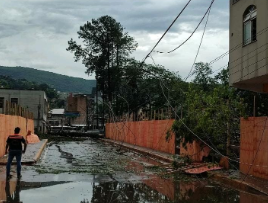 Contexto local
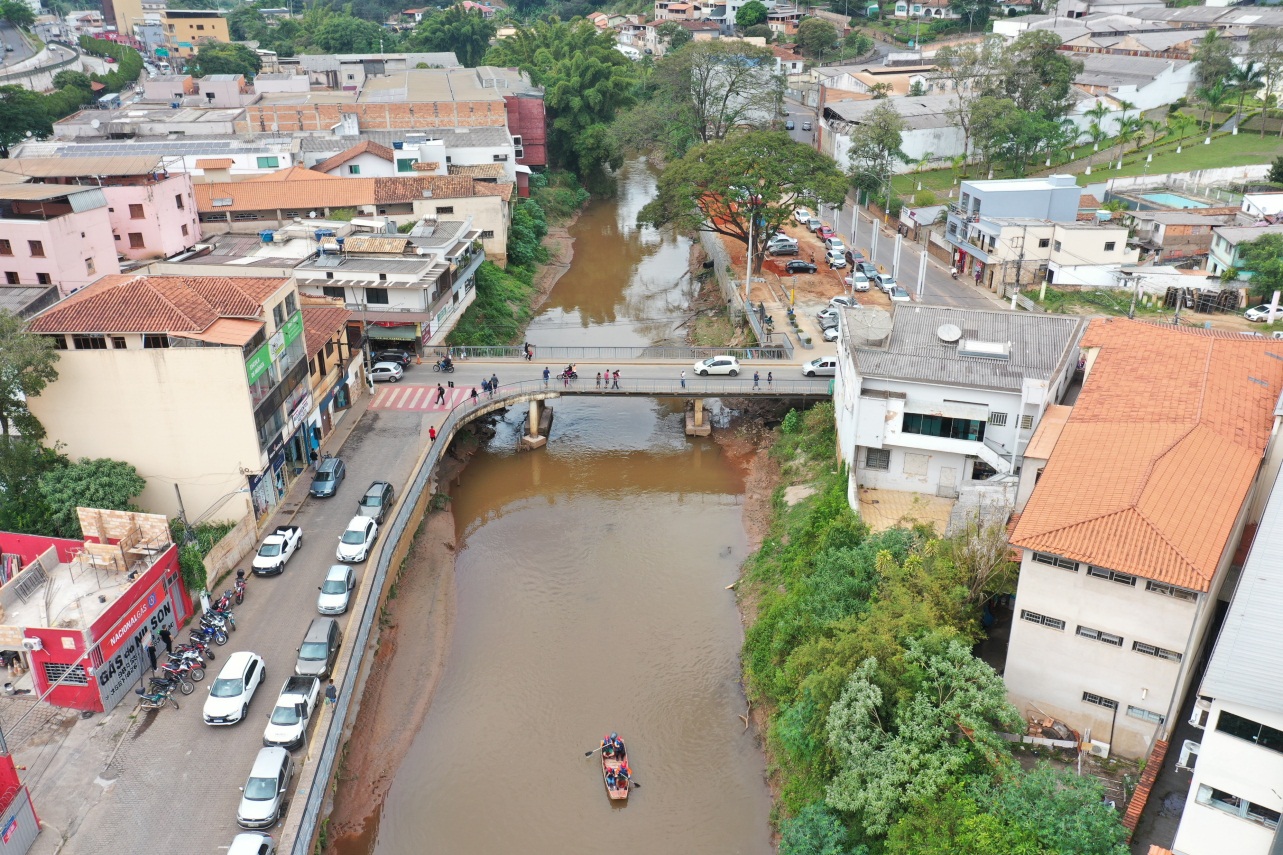 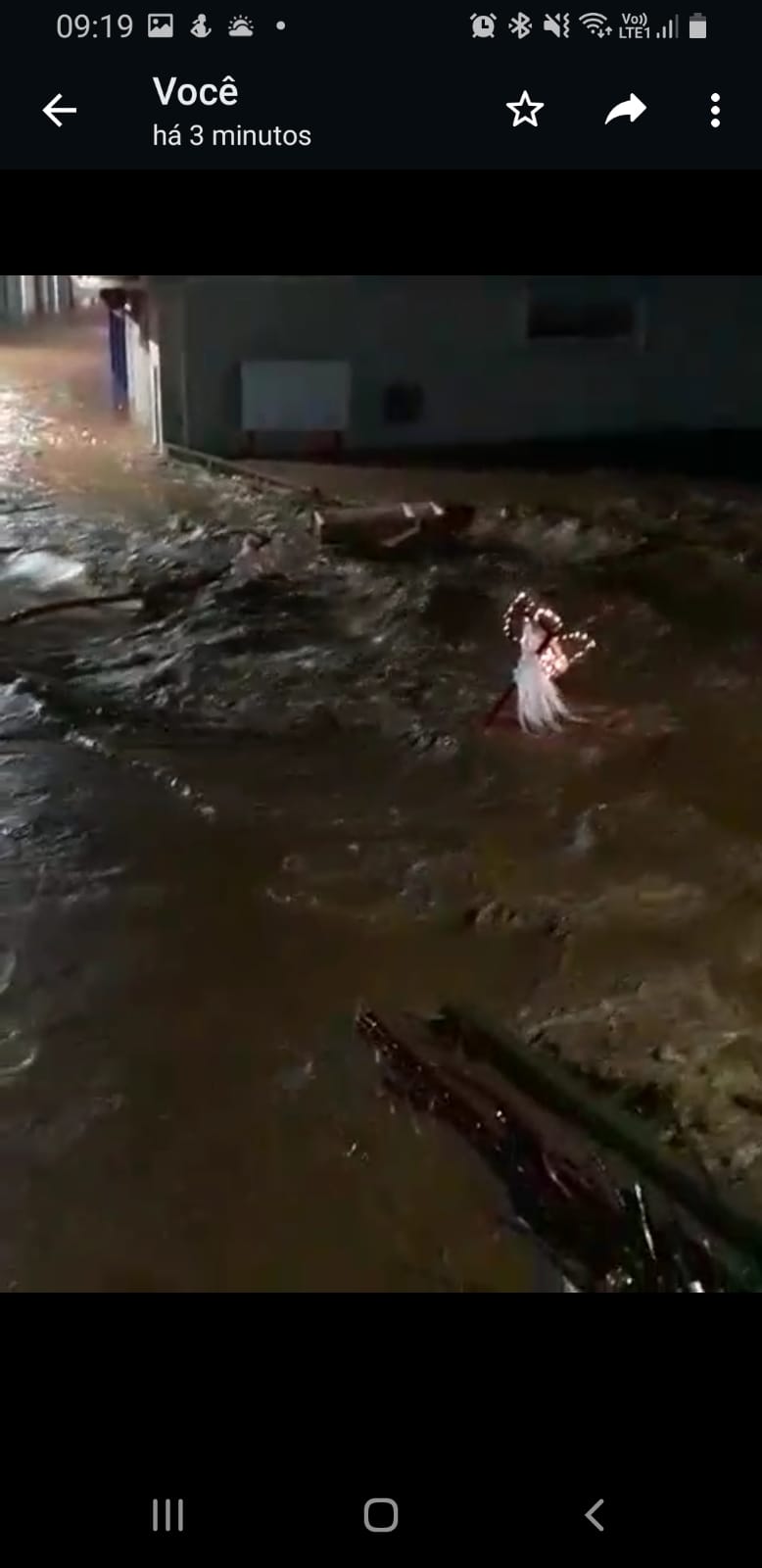 Principais Impactos
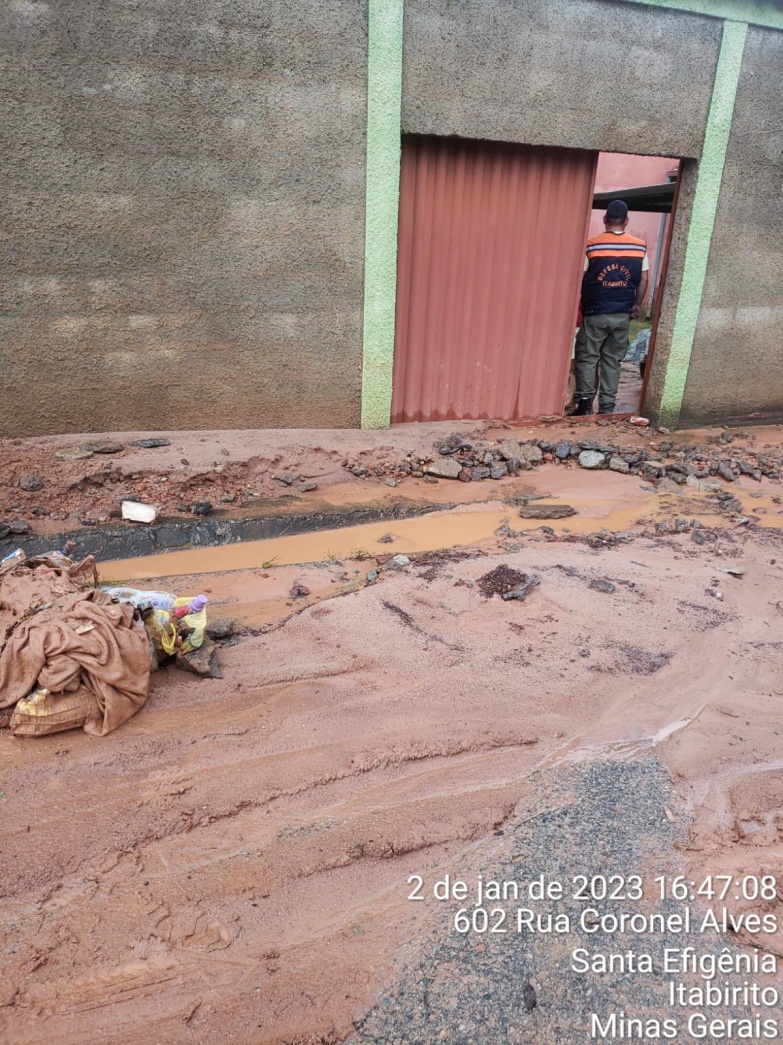 Foram cerca de 150 famílias desabrigadas, sendo 67 transferidas para abrigos temporários;

Mais de 700 imóveis atingidos;

Média de 1300 vistorias realizadas; 

Aproximadamente R$ 90MM aplicados no desenvolvimento econômico do município.
Boa Prática
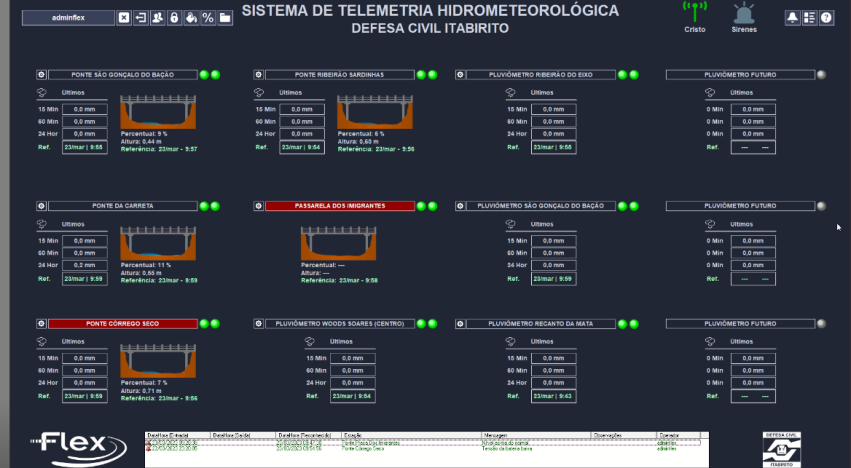 Em busca de solucionar este problema, a equipe da Defesa Civil Municipal desenvolveu um estudo para obter a previsão de elevação do rio e o desenvolvimento de um sistema de telemetria que informa em tempo real o nível de água do rio, que possibilite tomadas de decisão que diminuam os impactos e prejuízos ocasionados por inundações no município de Itabirito.
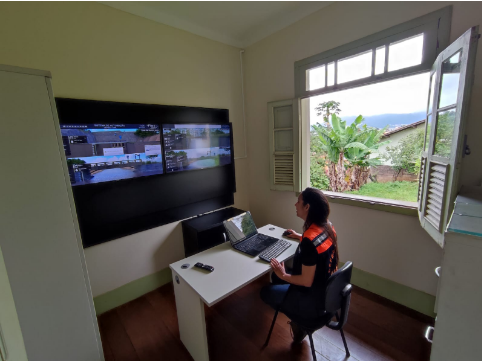 Boa Prática
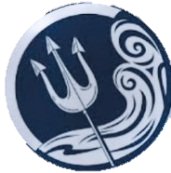 Poseidon Engenharia e
Consultoria                                                                                                                                                                                                                                                                             
Contato: 31 97109-6170
Resultados
Acompanhamento em tempo real do nível do rio e seus afluentes;

Maior tempo de preparação da equipe;

Dados reais sobre a quantidade de chuva na bacia do rio;

Segurança maior para os moradores ribeirinhos.
Resultados
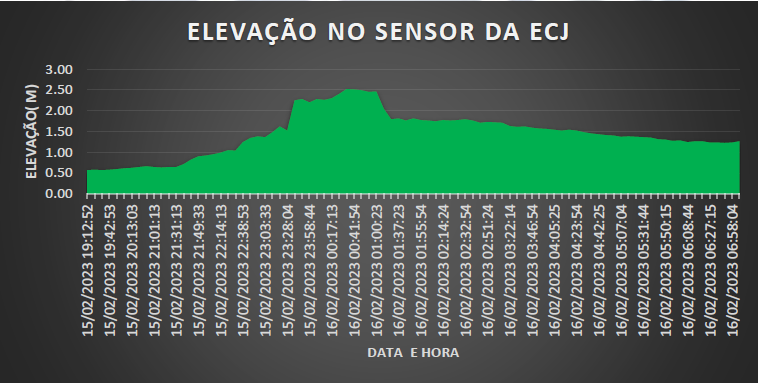 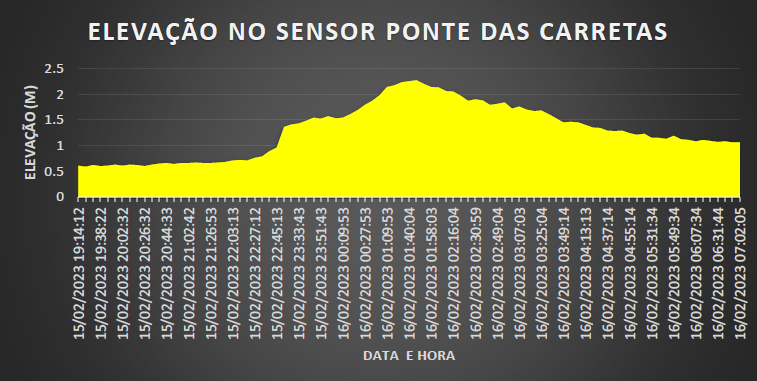 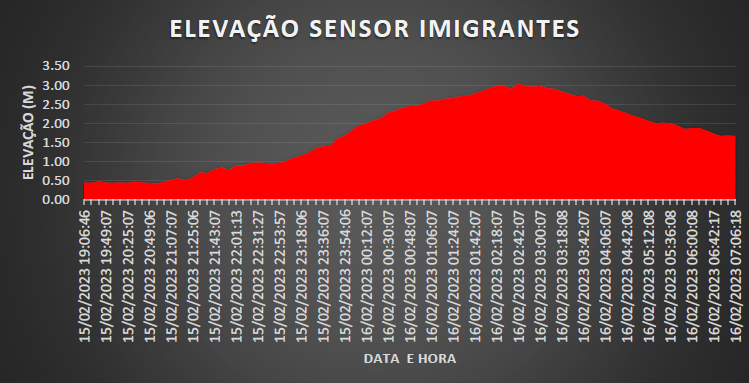 Filipe Delabrida de Souza 
Telefone: (31) 98785-4300